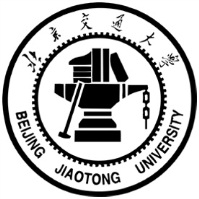 日语时间表达式识别与日汉翻译研究
赵紫玉 徐金安 张玉洁 刘江鸣 

北京交通大学
计算机科学与技术学院
[Speaker Notes: 各位老师同学，大家好。我是刘江鸣来自北京交通大学，由于一作无法到场，我代为发表。我们的论文题目是日语时间表达式识别及其翻译研究。]
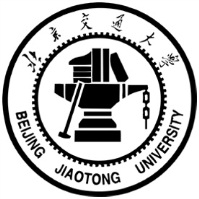 纲要
[Speaker Notes: 我们将从以下四个方面简单介绍]
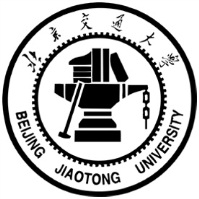 研究背景与目的
研究背景
关键信息载体
命名实体识别
研究目的
提高分词、句法分析的精度
改善机器翻译、信息抽取、文本摘要、对话系统的性能
[Speaker Notes: 时间表达式识别可以说是一种命名实体识别，它是自然语言处理的基础任务，我主要的目的是改善机器翻译。]
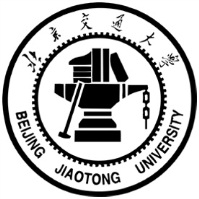 规则统计方法
基于规则方法
该类方法按照一定的规则描述时间特征，通过规则匹配方式识别时间
基于统计方法
利用文本特征，在大量语料上训练出统计模型对词序列进行标注。
[Speaker Notes: 无论是规则还是统计，都有其优点和缺点，比如基于规则描述能力强往往正确率高，但泛化能力薄弱召回率不显著。而基于统计的正相反
规则
优点：形式描述能力和生成能力强。对有长距离依存关系的时间表达式识别效果好
缺点：规则主观性强；知识获取难、工作量大；泛化处理薄弱
统计
优点：较强的知识自动获取能力；易采用大规模训练语料提高识别性能；易结合多种规则；泛化能力强
缺点：对语料规模和语料库质量要求高；易存在数据稀疏问题]
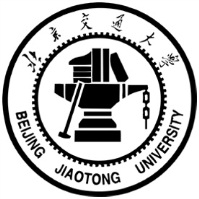 融合方法
统计与规则相结合的识别方法
参考Timex2分类

定义日语时间词触发词表等知识库

观察统计模型识别结果，建立人工启发式规则模板

统计与规则互相取长补短提高识别能力
[Speaker Notes: 因此我们在融合方法中，参考Timex2的时间分类方法，定义日语时间词触发词表等知识库，通过观察统计模型的识别结果，从而建立人工启发式规则模板。二者互相取长补短提高时间表达式的识别能力]
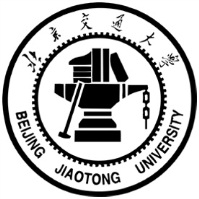 翻译方法
日汉时间翻译方法探索
基于短语的统计翻译模型

日汉时间词平行字典

目的：
提高时间词翻译精度
为机器翻译工作提供技术基础
[Speaker Notes: 在时间词翻译中，我们探索两种方法
一方面直接使用基于短语的统计翻译模型进行翻译
另一方面建立日汉时间词平行词典，然后使用词典的方法翻译
进行比较]
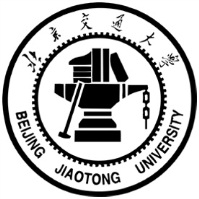 基本概念  （1）
时间基类
[Speaker Notes: 首先介绍一些基本概念，通过参考Timex2，对时间词分类为，绝对时间，相对时间，段时间，集合时间，事件触发时间，文化相关时间，不特定时间]
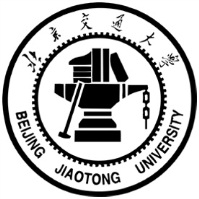 基本概念  （2）
时间表达式
[Speaker Notes: 则时间表达式的构成为多个时间词组成，也就是说由多个时间基类组成，如下式子大T为时间表达式，而小t为多个独立时间基类]
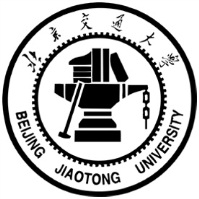 基本概念  （3）
日语时间表达式知识库
触发词库
边界词库
规则关键词库
日语月份的多种表示法知识库
日语维基百科知识库
[Speaker Notes: 接下来是日语时间表达式知识库，其中中包含时间触发词库，边界词库，规则关键词库，日语月份的多种表示方法知识库，日语维基百科知识库]
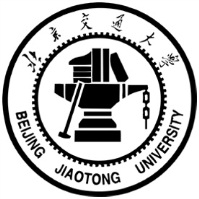 基本概念  （3）
日语时间触发词库
[Speaker Notes: 触发词，有绝对时间，相对时间，段时间，集合时间，事件触发时间，文化相关时间，不特定时间，这也是按照timex2的分类准则进行构建]
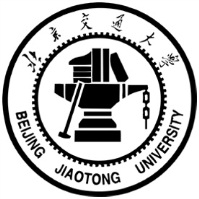 基本概念  （3）
日语时间表达式边界词库
日语时间表达式规则关键词库
[Speaker Notes: 之后是边界词库和规则关键词库]
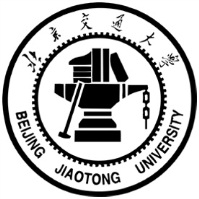 统计方法（1）
统计模型

基于CRF的标注模型

以日语中词素作为单位
[Speaker Notes: 下一部分介绍所使用的统计方法，我们使用基于CRF的标注模型，并以日语词素作为单位]
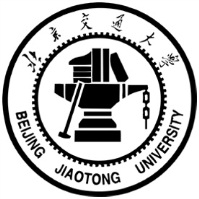 统计方法（2）
标注符号集
时间表达式标注形式
[Speaker Notes: 标注符号集使用BIEO的四标注形式，并赋予其时间基类类别。这与基于标记方法的命名实体识别类似]
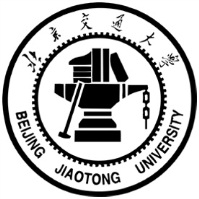 统计方法（3）
词法、句法特征
CRF特征模板
[Speaker Notes: 另外在特征选取上使用日语的词，形态素等信息，]
基于日语维基
训练语料
基于日语维基
测试语料
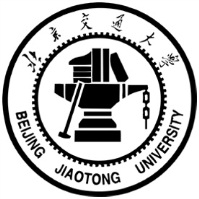 统计方法（4）
知识库
语料预处理
语料预处理
错误驱动学习
识别流程图
特征抽取
特征抽取
时间表达式
识别结果
时间表达式识别
模型训练
[Speaker Notes: 统计方法的流程图如下，用训练好的识别模型对测试集语料进行识别，通过观察错误数据从而修改构建知识库]
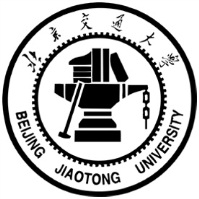 人工启发式模板
[Speaker Notes: 接下来是人工启发式模板，规则模板+知识库生成正则表达式。。这些模板最初由人工构建，之后通过错误学习用启发式方法扩充知识库，从而通过规则模板扩充规则集]
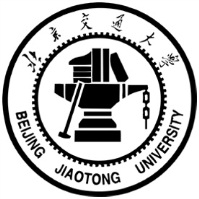 系统结构
日语时间表达式知识库
基于日语维基
训练语料
人工启发式规则
模板构建
日语时间表达式规则集
模型训练
错误驱动学习
基于日语维基
测试语料
基于日语维基
测试语料
输出：
日语时间表达式
基于CRF统计模型识别结果
日语时间表达式
整合
基于规则
识别结果
[Speaker Notes: 我们整个识别系统结构图如下，左边为统计识别，右边为规则的方法，通过融合方法，得到最终的日语时间表达式。再通过错误驱动的方法，扩充规则模板和规则集，进而提高识别效果]
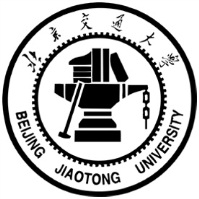 规则和统计的融合策略
基于错误驱动思想更新知识库与人工启发式规则模板
动态训练CRF模型与规则模块
利用贪心策略整合二者识别结果
[Speaker Notes: 接下来说明一下结果的融合方法，利用贪心策略根据以下公式，整合统计与规则识别结果，当其有交集时，得到两种结果的最大左边界和最大右边界。得到融合后的时间表达式]
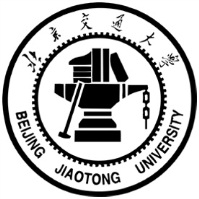 日汉时间表达式翻译比较
方法比较
传统的基于短语的翻译模型

2.  基于日汉平行词典与规则的翻译过程
[Speaker Notes: 翻译中使用之前提的两种方法，基于短语的翻译模型和基于词典规则翻译过程。进行比较]
日汉平行语料库
翻译模型
语言模型训练
机器翻译
结果
解码
时间表达式
识别结果
日语时间表达式识别
日汉时间词
翻译规则
时间表达式翻译结果
翻译
日汉时间词
平行字典
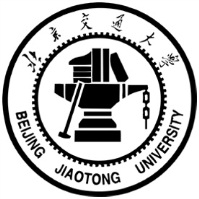 日汉时间表达式翻译系统
[Speaker Notes: 系统首先用日语时间表达式识别模型识别并抽取语料中的日语时间表达式。在保证输入时间表达式相同的前提下，进行翻译
一种方法是用训练好的短语翻译模型识别
另一种方法，使用词典与规则进行翻译。
之后进行比较]
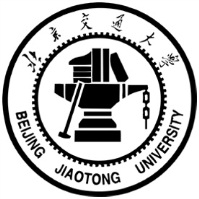 识别实验  （1）
实验语料

日语维基资源库经过预处理分为训练语料及测试语料
[Speaker Notes: 接下来是实验部分，在识别实验中，使用的语料是日语维基百科语料，利用触发词进行预标记，进过一系列人工校对等处理得到训练语料和测试语料，训练语料规模为23万，平均句长为60。时间表达数45万。测试语料规模为1600，平均句长为57.8，时间表达数为3766]
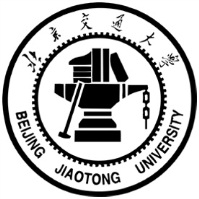 识别实验  （2）
测评方法
[Speaker Notes: 评测方法PRF值和覆盖率，覆盖率是正确覆盖到的时间单元的个数。。这里所说的时间单元就是之前提到的时间基类]
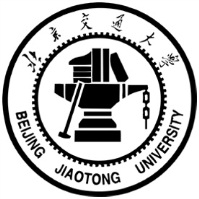 识别实验  （3）
实验结果（时间基类识别结果—覆盖度）
[Speaker Notes: 首先是7种时间基类的识别结果的覆盖度。对表格进行纵向比较可以看出规则和统计结合的方法识别效果最佳。另外，对表格进行横向比较，发现不特定时间识别效果最差。我们分析其中原因，存在严重的词义歧义问题，例如―雨水‖、―小雪‖和―大雪‖等，不仅作为二十四节气，且更为普遍地作为天气的自然现象词汇，其上下文信息极为类似。又因为其相对训练数据稀少且难以保证其准确性。]
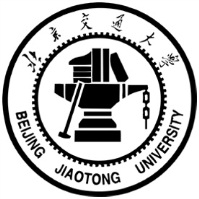 识别实验  （4）
时间基类识别结果分析
1. 统计与规则融合的方法识别效果最佳
2. 弥补各自方法的不足
3. 提高了识别的泛化能力
[Speaker Notes: 实验得出结论统计与规则融合方法识别效果更好，并且其弥补的各自方法的不足]
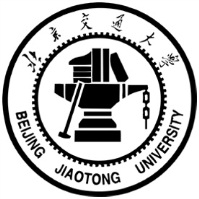 识别实验  （5）
实验结果（时间表达式）
[Speaker Notes: 其次是时间表达式识别结果，用PRF值评价。纵向比较表格，我们提出的方法识别效果整体最佳。纵向比较，发现主要体现在召回率上；然而准确率有细微的降低，主要原因是融合算法目前按照时间表达式的字表面特征进行融合，还有很大的优化空间，此外，规则的不完备性可带来的噪声和语料自身的噪音也很难避免。]
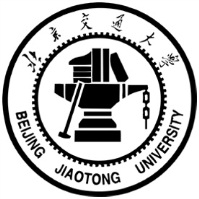 翻译实验  （1）
实验语料

28万句子级日汉平行语料
[Speaker Notes: 翻译实验中使用28万句子级日汉平行语料，其中包含日语时间词的句子数近18000，时间词数2万]
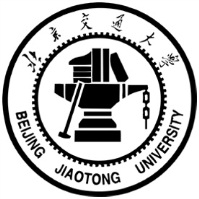 翻译实验  （2）
实验结果（时间表达式翻译结果—PRF）
[Speaker Notes: 翻译结果表示基于词典的规则的时间词翻译更为突出，]
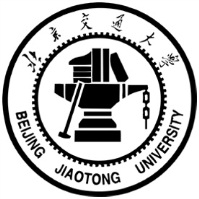 翻译实验  （3）
翻译实验结果分析
Moses模型对时间表达式的翻译效果不理想

具有多样性特点的时间词在未登陆词中分布很典型也很广泛。
未对时间词识别，分词影响严重，进而大量噪声引入词对齐，进而翻译效果差

2.  在日汉翻译中，时间表达式内部一般无需调序，基于词典和翻译规则的方法表现突出。
[Speaker Notes: Moses模型对时间表达式的翻译效果不理想:分析原因具有多样性特点的时间词在未登陆词中分布很典型也很广泛。未对时间词识别，影响分词，进而大量噪声引入词对齐，进而翻译效果差。在日汉翻译中，时间表达式内部一般无需调序，基于词典和翻译规则的方法表现突出。]
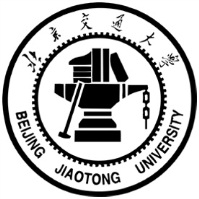 工作总结
构建日语时间表达式知识库

统计与规则相结合的方法，提高日语时间表达式识别效果

日汉双语翻译词典及翻译规则
[Speaker Notes: 接下来对我们的工作进行总结，构建日语时间表达式知识库，统计与规则相结合的方法，提高日语时间表达式识别效果、使用日汉双语翻译词典及翻译规则进行翻译]
未来工作
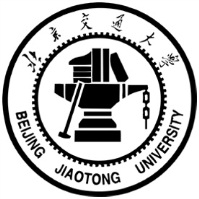 将在更多的日语数据集和领域上做实验

尝试更多有效的特征

规则与统计融合策略上优化空间很大
[Speaker Notes: 未来工作将可在以下方面进行尝试。比如在更多的日语数据集和领域上做实验。尝试更多有效的特征。提出更有效的规则与统计融合策略]
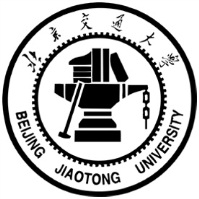 谢谢Q&A